Fórum Extraordinário – Undime/BahiaMesa III - Base Nacional Comum Curricular e novas arquiteturas curriculares
Angela Luiz Lopes 
05/04/2018
Angela Luiz Lopes 
05/04/2018
(Re) Elaboração Curricular

Demandas
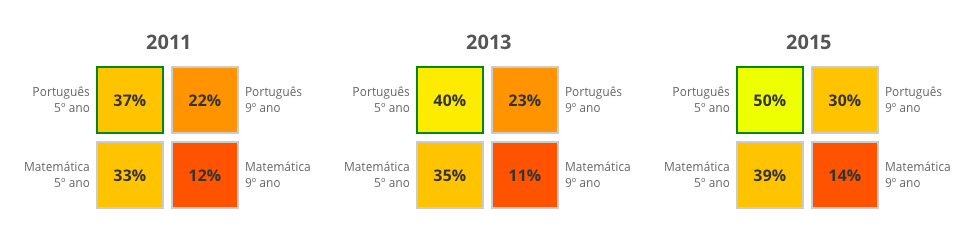 Sobre aprendizagem  Prova Brasil
Bahia – PB 2015
5º ano LP e MAT
Bahia – PB 2015
9º ano LP e MAT
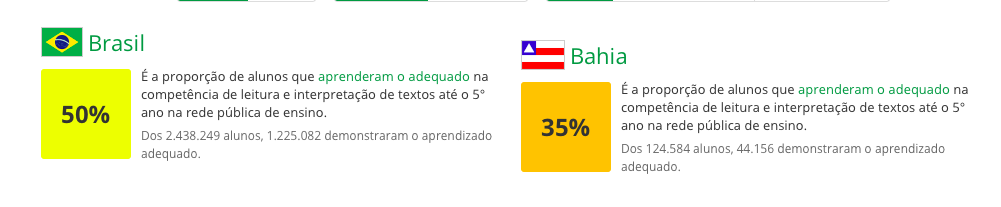 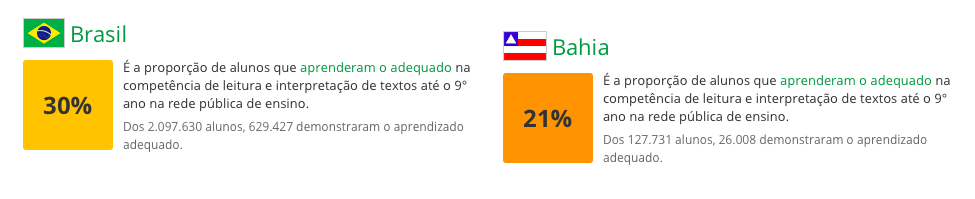 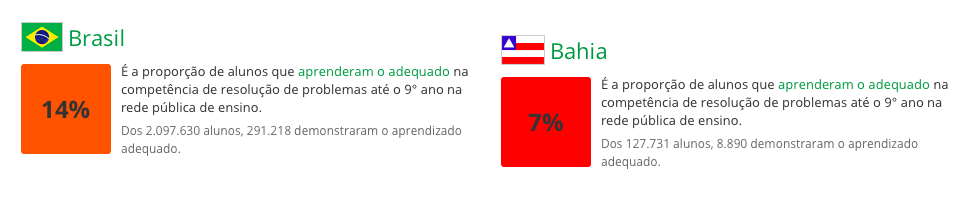 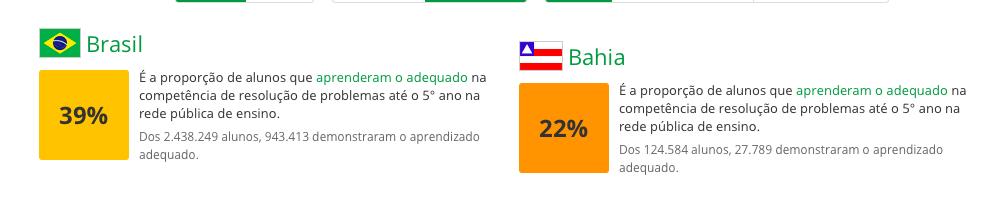 [Speaker Notes: Slide 9: retrato do desempenho do todos pela educação
- Os alunos terminam o EM com apenas 7,3% dos alunos sabendo o adequado (linha azul)
- Últimos dados em 2015, melhorou EFI, mas EM e EFII é catastrófico, mas mesmo no EF I não se atinge a metade dos alunos não chegam a  aprendizagem adequada.]
Percurso da Implementação da Base Nacional Comum Curricular - 2018
Aprovação da BNCC
Pelo CNE
Dez 2017
Revisão e consolidação da
Proposta curricular e envio aos Conselhos
Até 15 de setembro
Estabelecimento do regime de Colaboração
Fevereiro
Escolha do Livro didático
com base na BNCC 
Outubro
Realização da ANA
No 2º ano com base na BNCC 
Outubro
Consultas públicas até
30 de junho
Dia D
6 de março
Proposta aprovadas pelos conselhos municipais e estaduais 
Até 30 de novembro
Primeira versão da 
(re)elaboração
Curricular
31 de maio
Implementação da BNCC
2019
Material de referência para o processo de implementação
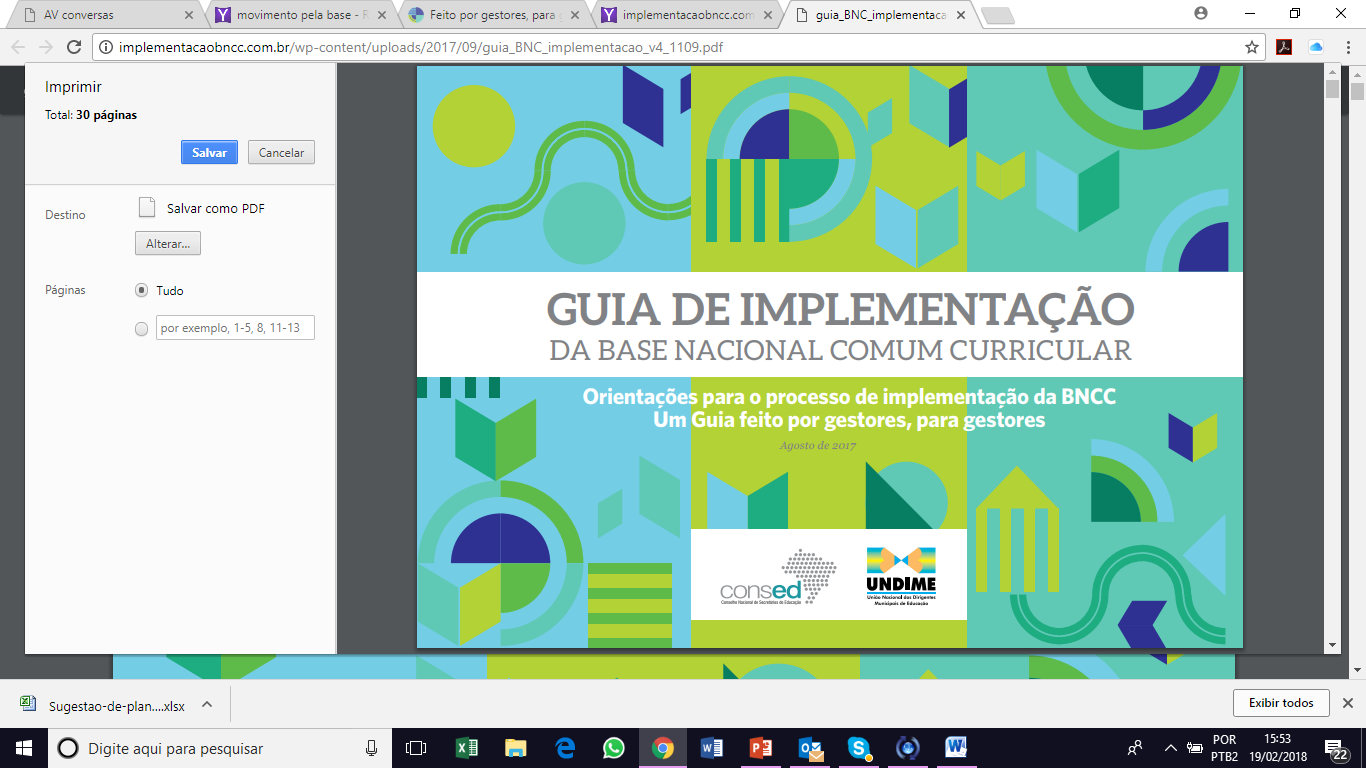 Reedição 
Mar. 2018 - Etapas 1, 2 e 3 e produção das demias etapas, com assinatura MEC, UNDIME, CONSED, UNCME e Fórum do Conselho Estadual de Educação
Processo de implementação da BNCC (II)
Já realizado
A ser realizado
Fonte: Guia de Implementação da BNCC (Consed e Undime)
Cada uma das etapas foi desdobrada em uma série de ações visando à implementação da Base Nacional Comum Curricular
Programa de apoio à implementação da BNCC
Descrição
Recurso financeiro (PAR)
Disponibilização de R$ 100 milhões para mobilização e (re)elaboração curricular;
Recursos financeiros para realização de eventos formativos, contratação de especialistas e impressão dos currículos.
Bolsistas
Equipe de bolsistas, incluindo Redatores, Coordenadores por Etapa (EI e EF) e Articuladores de Regime de Colaboração;
Formação presencial e apoio a distância – por especialistas do MEC – às equipes de currículos dos estados.
Iniciativas do MEC
Contratação de especialistas em currículo para auxiliar na escrita do documento curricular;
Analistas de Gestão e Colaboração (1 por UF), trabalhando de maneira alinhada aos Coordenadores Estaduais da BNCC.
Fortalecimento da gestão/governança
Materiais de apoio às discussões pedagógicas das escolas;
Apoio específico para o “Dia D” de estudo da BNCC;
Ferramenta digital para construção e revisão dos currículos, bem como consultas públicas.
Materiais e ferramentas
(Re)elaboração curricular em regime de colaboração
Trabalho regionalizado facilita o fluxo de comunicação, fortalece o vínculo entre os atores envolvidos e garante pluralidade do documento produzido
Organizar as discussões regionalmente é um fator crítico para o sucesso do regime de colaboração entre estado e municípios
Regionalização como fator crítico de sucesso
Possibilidade de se aproveitar divisões/configurações territoriais já existentes (ADEs, por exemplo) ou de reorganizá-las
Possíveis critérios de regionalização incluem facilidade logística, número máximo de municípios e arranjos de cooperação pré-estabelecidos
Benefícios da participação dos municípios
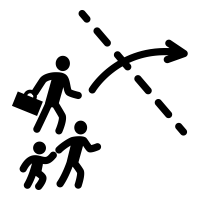 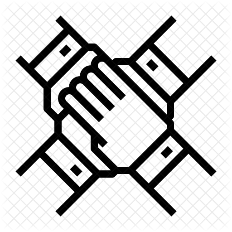 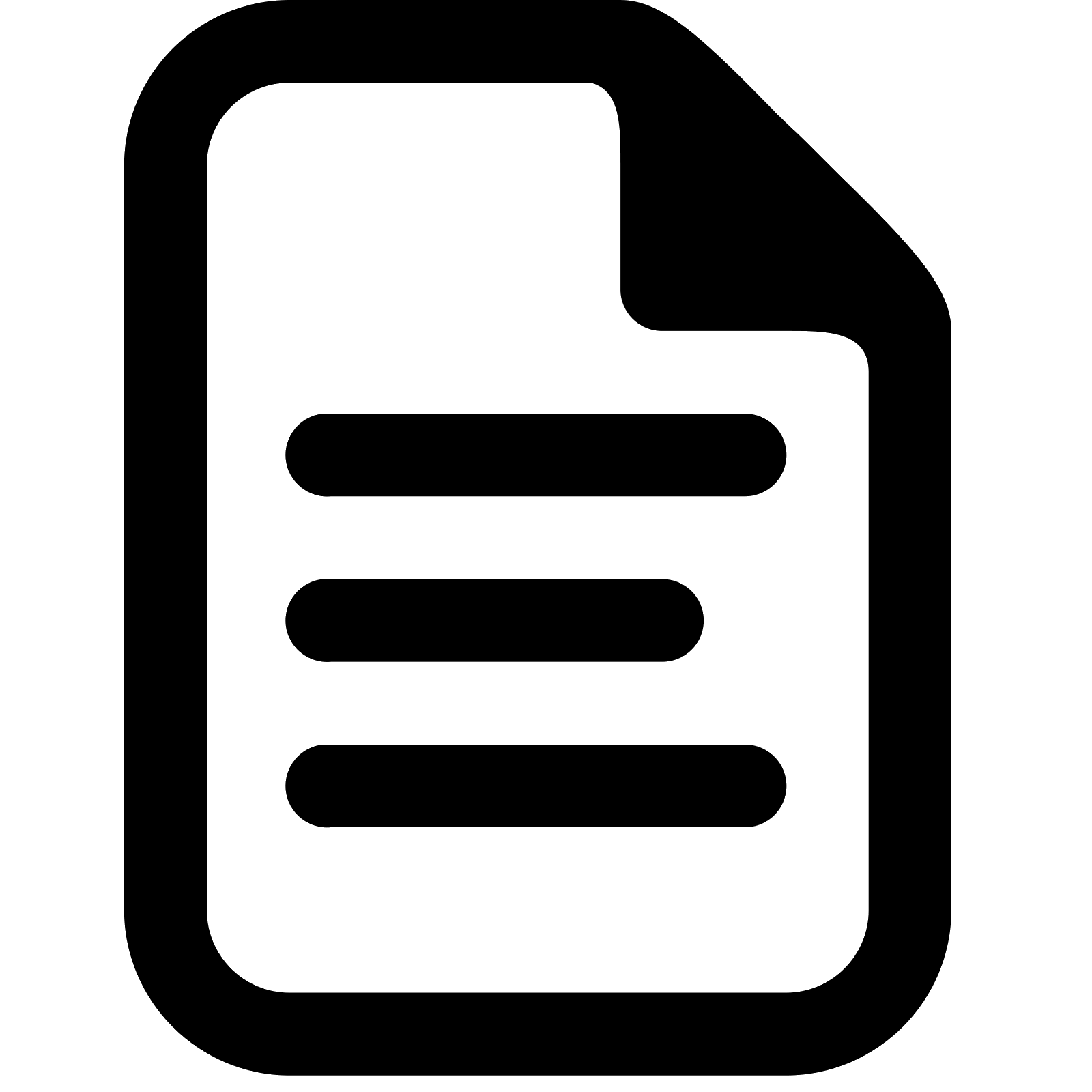 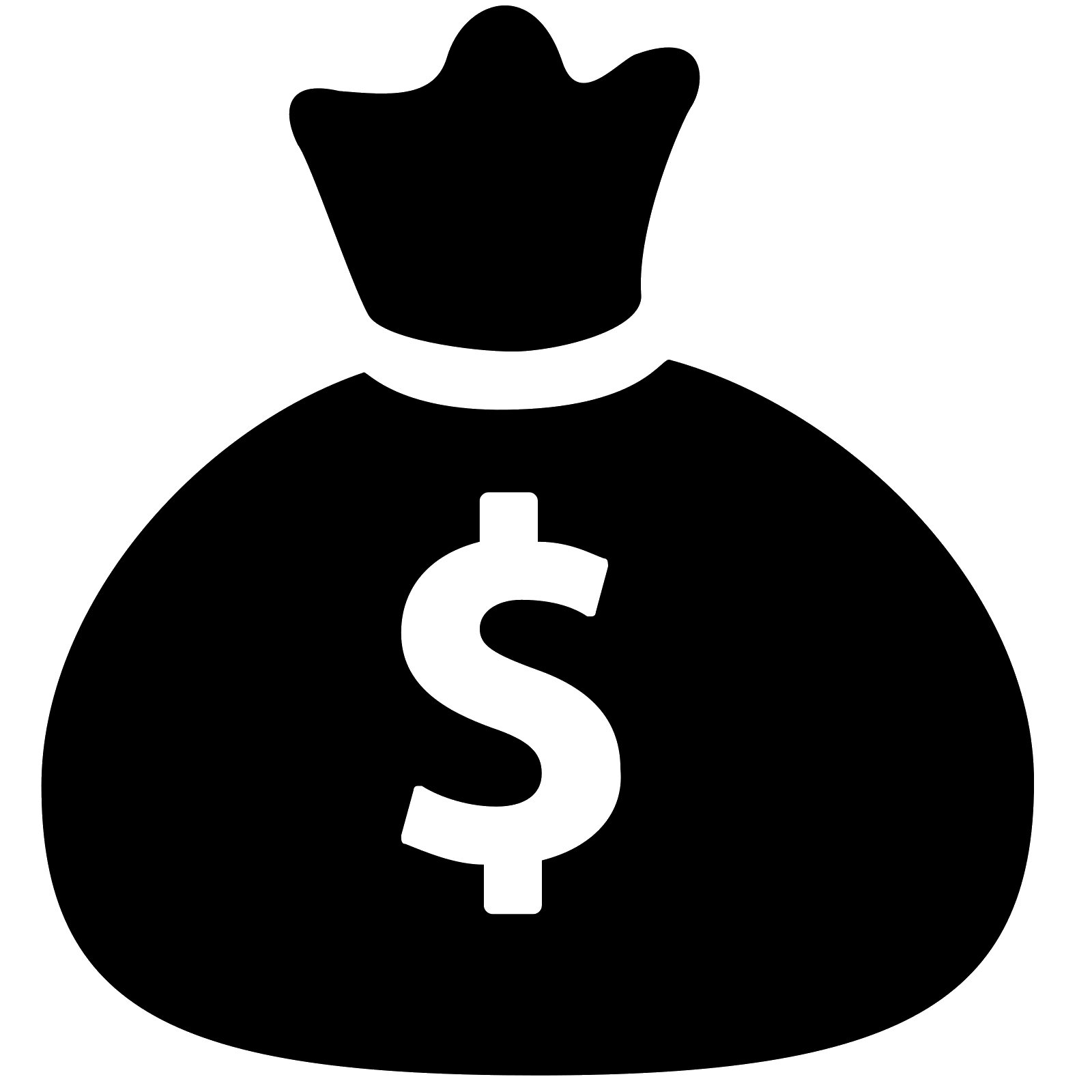 Documentos curriculares de melhor qualidade
Migração de alunos entre redes facilitada
Maior corresponsabilização 
no processo
Melhor uso e economicidade
dos recursos
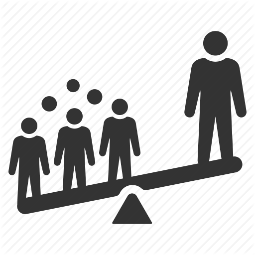 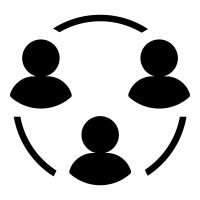 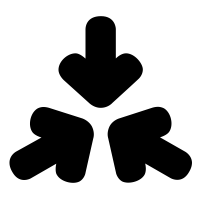 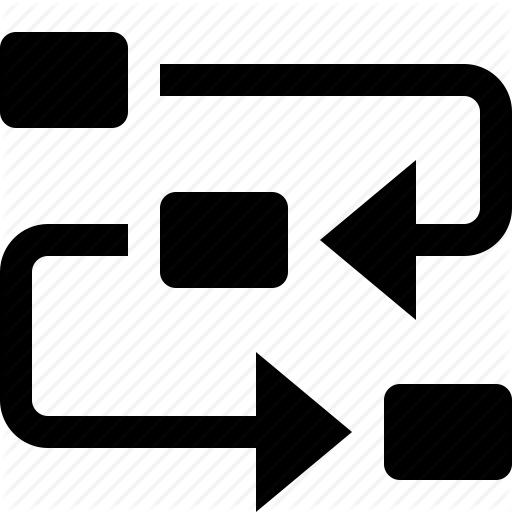 Maior coerência entre políticas públicas educacionais
Equidade na garantia dos direitos educacionais
Trocas de boas práticas entre entes federados
Racionalização de processos administrativos
BNCC  e o  Currículo
(Re) elaboração curricular
Questões para reflexão
O que há no documento curricular atual que precisa ser revisto?
O currículo atual corresponde ao que se quer que os estudantes aprendam ao longo da escolaridade?
Como adequar as habilidades indicadas na BNCC com a avaliação do currículo da rede?
O que será feito para que a realidade local esteja contemplada na proposta curricular?
Sendo o foco do currículo a busca da equidade, como analisar a situação da rede de escolas?
Desafios
Participação de todos os profissionais das redes
Incorporar equipe com conhecimento técnico
Disponibilizar recursos para a (re)elaboração
Garantir coerência conceitual – incorporar as competências gerais e as específicas
Investir (evento para informar o início, objetivos, passos do processo, cronograma, reuniões)
Na comunicação para assegurar o máximo de participação possível
Tipologia curricular que facilite a compreensão e o uso do documento curricular pelos professores
Critérios de avaliação e acompanhamento das aprendizagens dos alunos
Progressão anual
Critérios para acompanhamento da implementação do novo documento curricular
Para saber mais
www.implementacaobncc.com.br

http://basenacionalcomum.mec.gov.br/abase
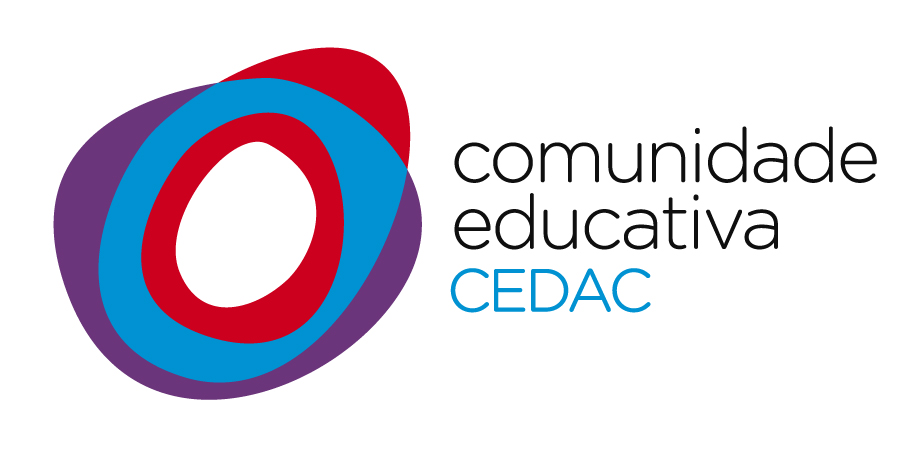 Obrigada


www.comunidadeeducativa.org.br